平成３０年度
環境ビジネスアライアンス
              マッチングセミナー in
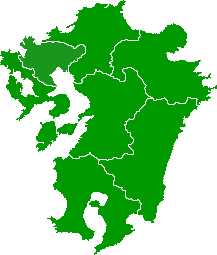 九州
参加費: 無料
平成30年10月11日（木）PM13:00～17:00（プレゼン14：10まで）
　　　　会場：環境ビジネス見本市「エコテクノ2018」セミナー会場 B
　　　　　　　　西日本総合展示場　新館（北九州市小倉北区浅野3-8-1）
セミナーの概要
※本事業は九州経済産業局の委託事業として実施されています
環境ﾋﾞｼﾞﾈｽを展開する中小企業等が、地域の枠を超えて「製品・ｻｰﾋﾞｽ・技術等の開発」・「販売網開拓」等で相互に連携し合い、新事業の創出・展開を図ることを目的としています。
　当日は、九州域外企業が、自社事業（商品・技術・ｼｽﾃﾑ等）のﾌﾟﾚｾﾞﾝを行い、隣接する会場ではﾌﾟﾚｾﾞﾝ企業との展示商談を実施し、ｺｰﾃﾞｨﾈｰﾀｰがﾏｯﾁﾝｸﾞｻﾎﾟｰﾄを行います。
商談は原則
予約制だよ！
「プレゼン企業・タイトル」のご案内（予定）
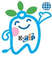 13:00〜13:10　　　開会挨拶、本事業の紹介
K-RIPマスコット　リッピ―
主催：環境ビジネスアライアンスマッチングセミナー運営協議会
主催：環境ビジネスアライアンスマッチングセミナー運営協議会
（協議会構成地方経済局）関東経済産業局、中部経済産業局、近畿経済産業局、中国経済産業局、九州経済産業局、 内閣府沖縄総合事務局経済産業部
（協議会構成支援機関）一般財団法人産業環境管理協会（JEMAI/関東）、特定非営利活動法人資源リサイクルシステムセンター（近畿）、
　　　　　　　　　　　　　　　公益財団法人国際環境技術移転センター（ICETT/中部）、九州環境エネルギー産業推進機構（Ｋ－ＲＩＰ／九州）
＜平成30度「環境ビジネスアライアンスマッチングセミナーin九州（10/11）申込書＞
下記宛先までFAXまたはE-mailにてお申し込み下さい。
※ 定員になりましたら締め切らせて頂きますのでご了承下さい。
※E-mailによる申込みの場合にも下記申込書事項を記載下さい。
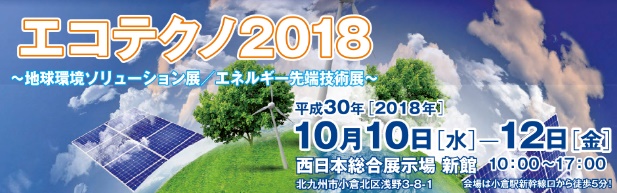 ≪申し込み・お問い合わせ先≫	
九州環境エネルギー産業推進機構（Ｋ-ＲＩＰ）
〒８１２－００１３　福岡市博多区博多駅東２丁目１３－２４
担当: 嶋田　駿一（TEL：092-474-0042）  FAX: 092-472-6609  e-mail：info@k-rip.gr.jp
プレゼン企業詳細はHPにて公開しています。
k-rip.gr.jp/event/alliance2018/
商談会は原則的に予約制です
Click!
検索
K-RIP
1.ご参加される方について
２．商談を希望するプレゼンテーション企業に○をつけてください。
　　また、プレゼンテーション企業へのご質問等があればご記入ください。
1
2
3
4
（一社）沖縄県環境・エネルギー研究開発機構
君岡鉄工（株）
（株）トリム
周南水処理㈱
※自社商材の売込を目的とした商談申込はお断りいたします
※プレゼン企業の詳細（エントリーシート）は、K-RIPのウェブサイトで公開していますので、必ずご確認の上、ご質問ください。
https://k-rip.gr.jp/event/alliance2018/
申込書送付先
FAX：092-472-6609
　　E-mail　info@k-rip.gr.jp